Proč má smysl pracovat 
s osobami, které se dopouští
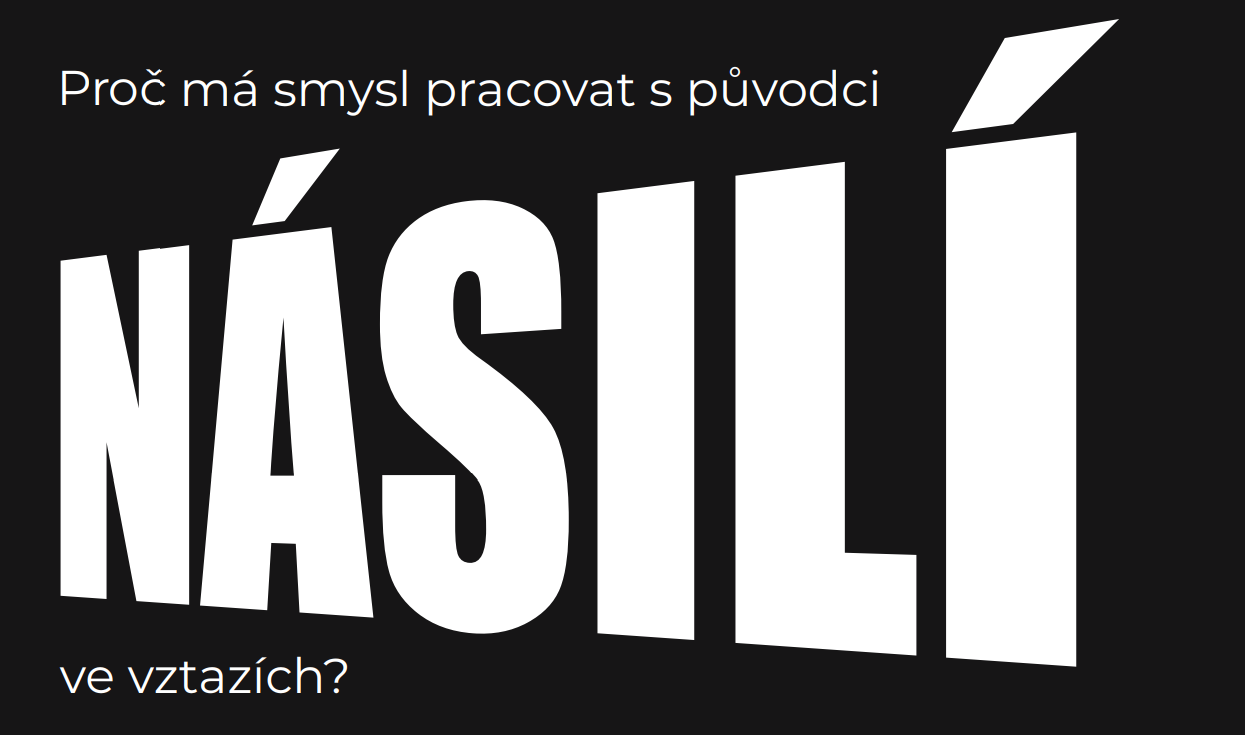 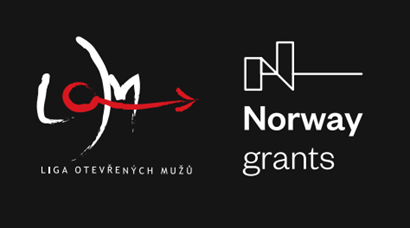 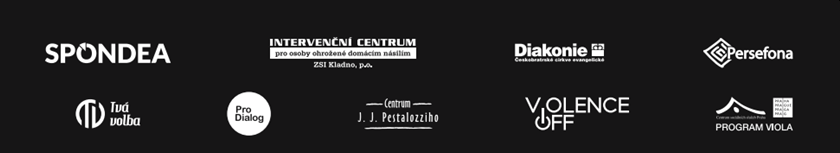 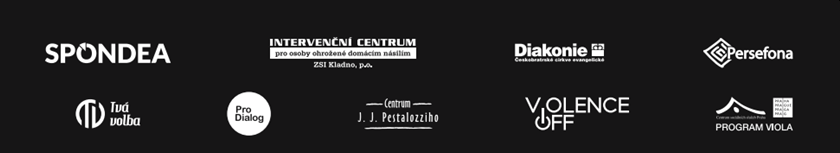 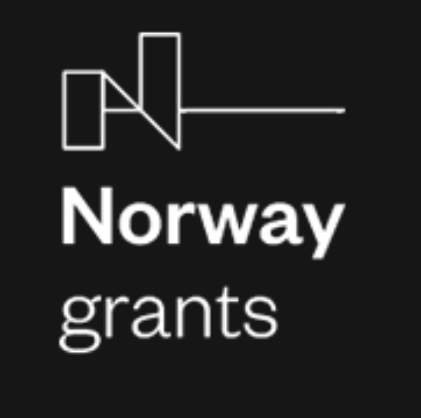 CÍLOVÁ SKUPINA
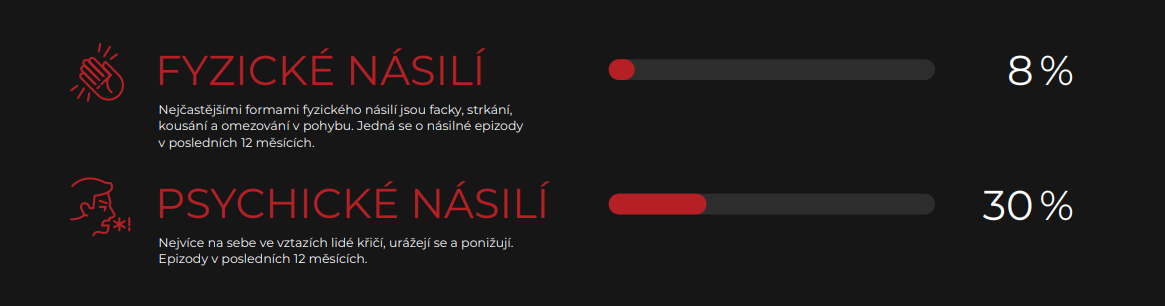 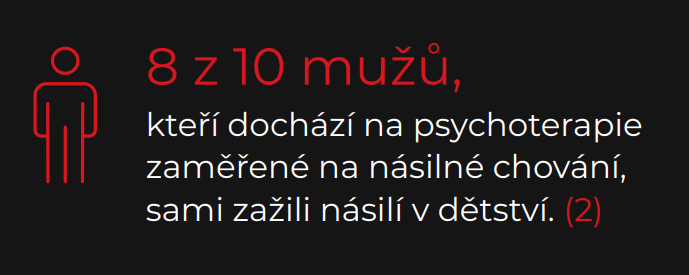 CHARAKTER SLUŽBY
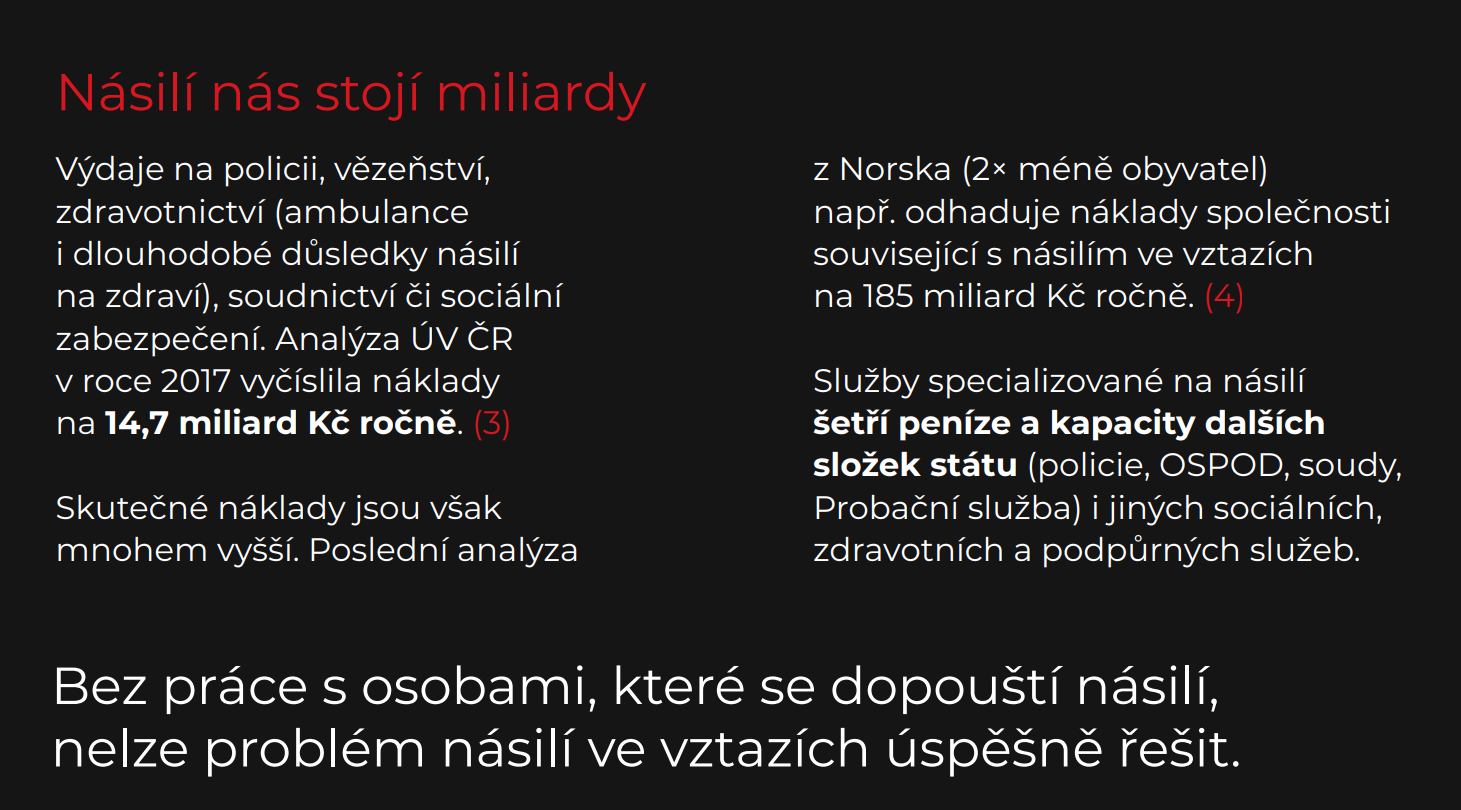 Cílem je zastavit násilí a zabránit jeho opakování v budoucnu, včetně transgeneračního přenosu.

Programy mají být založeny především na bázi střednědobé či dlouhodobé individuální a skupinové psychoterapie zaměřené na násilí s prvky sociální služby.

Standardy práce je odlišují od běžné psychoterapie a sociálních služeb (např. sdílení informací o klientech, specifické vzdělání pracovníků, zajištění bezpečí ohrožených osob, používání pojmu násilí apod.)
OBLAST PREVENCE
(Indikovaná) Primární prevence => SOFT klienti – cílem může být ujasnění postojů k násilí, práce se vztekem jako součást osobního rozvoje, zabránění vzniku násilí nebo práce s jemnými formami násilí (např. křik na děti) 

Sekundární prevence => STANDARD klienti – včasný záchyt násilí (dobrovolní klienti/vykázání/OSPOD…) a zabránění jeho eskalace. Cílem je zastavit násilí a prostřednictvím terapeutické práce a učení jej dostat pod kontrolu.

Terciární prevence => HARD klienti – opakované a závažné násilí, klienti po výkonu trestu. Cílem může být i Harm reduction.
CODN
3 typy klientů
1. Motivovaný klient bez kontraindikací
úvodní intervence CODN (3-6 hod.) - diagnostická, mapovací a motivační fáze + risk assessment + vyhodnocení a plán
následuje konzultační či terapeutická fáze dle potřebnosti a možností
Krátkodobé konzultace (cca 5-10 hod. – dle metodik organizací)
Střednědobá individuální terapie (cca 1 rok – dle metodik organizací)
Skupinová terapie
Ideálně následuje follow-up v CODN a vyhodnocení spolupráce

2. Motivovaný klient s kontraindikacemi
úvodní intervence CODN (3-6 hod.) –diagnostická, mapovací a motivační fáze + risk assessment + zasíťování => např. adiktologické a psychiatrické služby
3 typy klientů
3. Nemotivovaný klient (bez náhledu na násilí)
úvodní intervence CODN (3-6 hod.) – (diagnostická, mapovací a motivační fáze + risk assessment) 
V případě, že klient nemá náhled na násilí => aktivuje se jiný modul práce (edukace => informace o dalším postupu, info o tom, jak funguje TŘ atd.)
CPPN vydává zprávu pro OČTŘ či OSPOD => klient popírá násilí
MULTIOBOROVÝ TÝM
IN HOUSE 
psychoterapeuti, sociální pracovníci, metodik…
specialisté na práci s ohroženými osobami 

=> Společné porady nad konkrétními případy/klienty

SPOLUPRÁCE
organizace pro práci s ohroženými osobami
veřejné instituce (policie, justice, OSPOD, PMS…)

=> Případové konference, sdílení informací o účasti klienta v programu…
KVALITA SLUŽEB
STANDARDY
Minimální standardy pro práci s NO – aktualizace 2024/2025
Evropské standrady WWP-EN – genderově podmíněné násilí

=> Dohlíží garant (MV/MPSV) nebo Asociace Zastav násilí

EVALUACE
Nástroje pro měření úspěšnosti práce
Např. Impact Toolkit (73 % se po 6 měsících nedopouští fyzického násilí – validace s partnerkou)
KAPACITA SLUŽEB
REALITA:
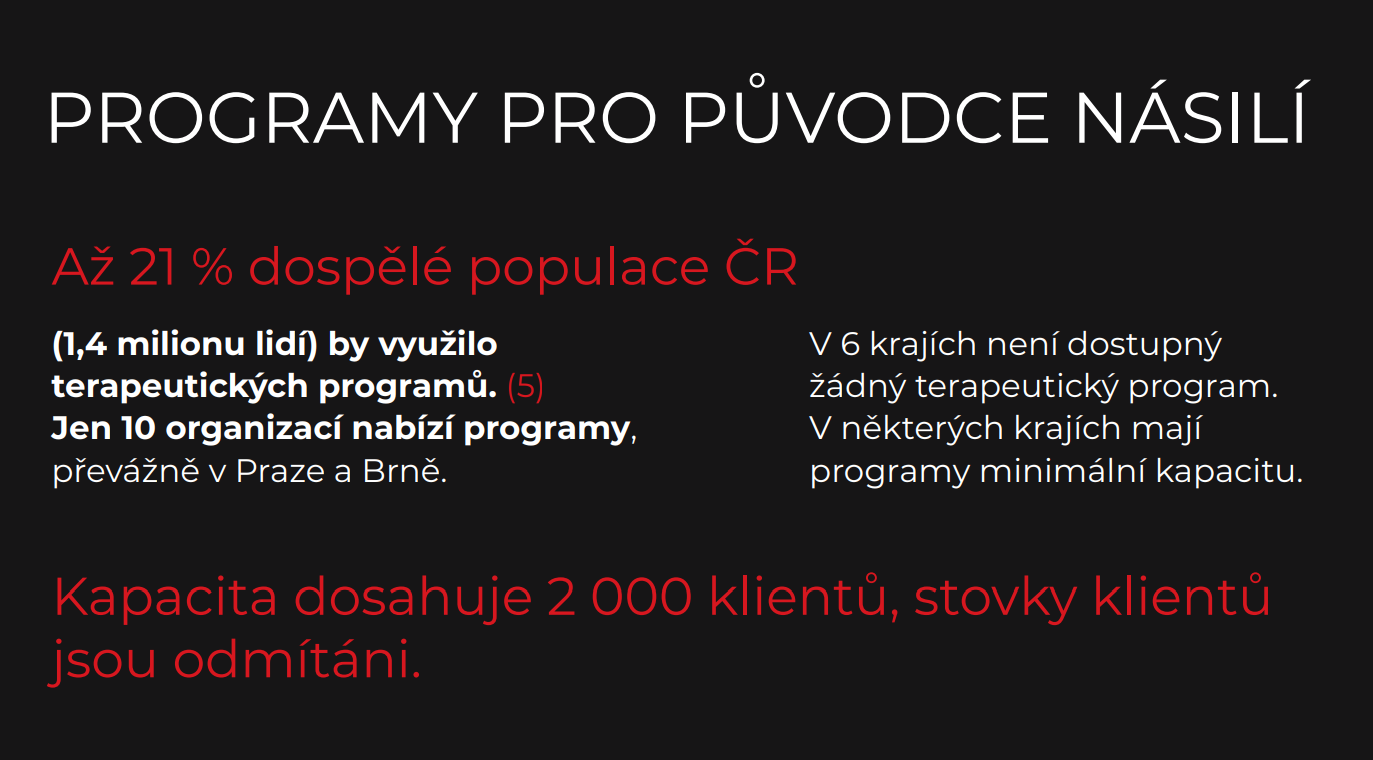 NÁVRH: 
Kapacity podle možností jednotlivých organizací (současný stav + nárůst) 
Minimální kapacity pro každý kraj (data intervenčních center, kvalifikovaný odhad)
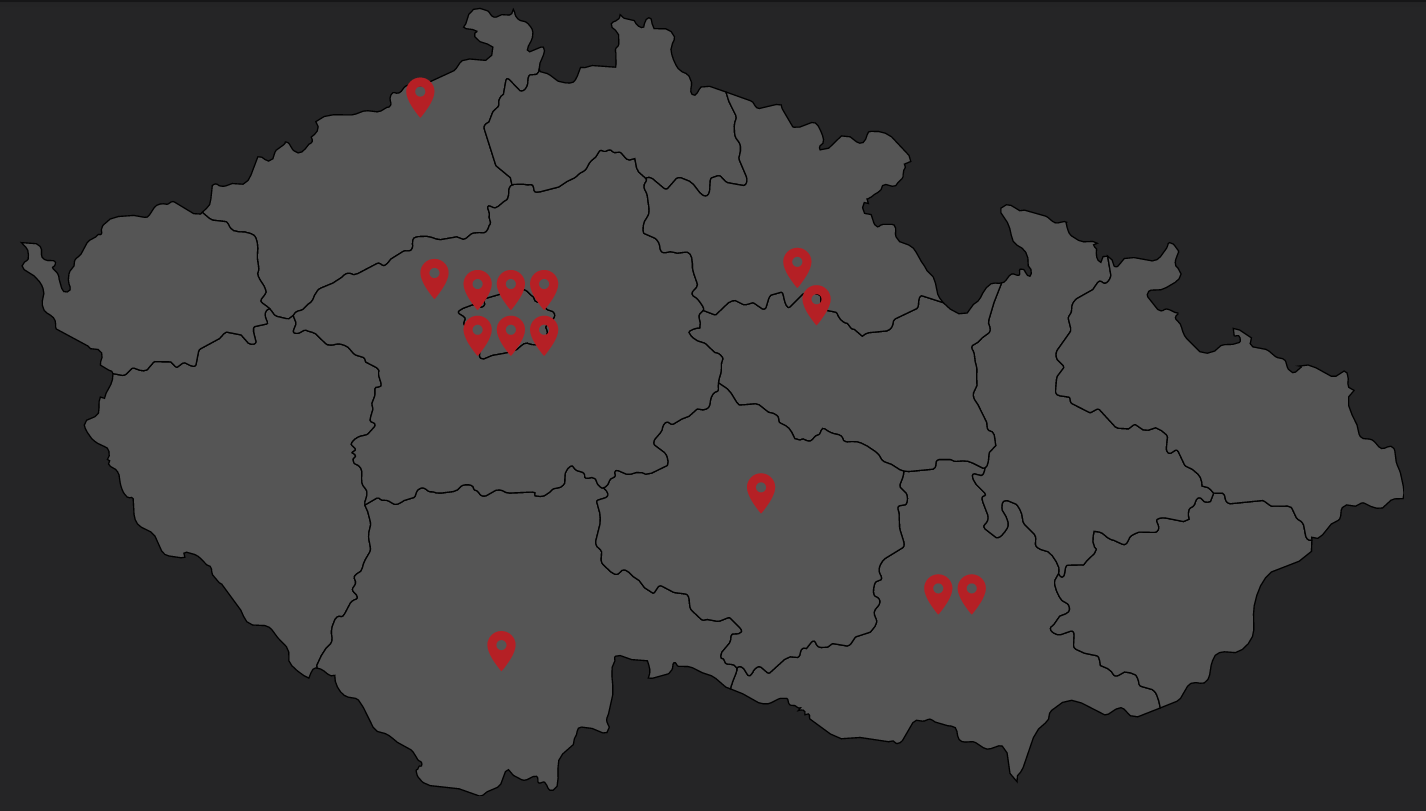 www.zastavnasili.cz
Josef Petr, LOMjosef.petr@ilom.cz, tel.: 728 563 768Kristýna Pešáková, SPONDEApesakova@spondea.cz, tel.: 724 946 072